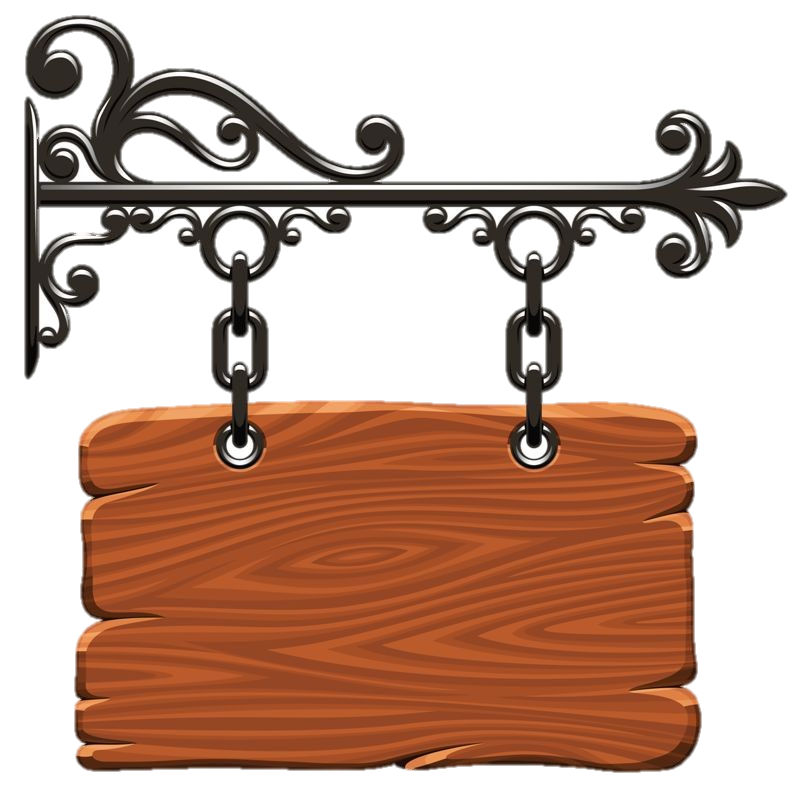 التقويم التجميعي 6
أولاً: أقرأ ثم أجيب:-
لا يَسْتَطيْعُ إِنسانٌ واحِدٌ اسْتيعابَ جَميعِ الصِّناعاتِ المُتَفَرِّقَةِ، فَكانَ لا بُدَّ لِلنَّاسِ مِنْ أن يستعين بَعضهمْ بِبَعْضٍ. وقد قالَ الشَّاعِرُ:
وَأَكْرَمُ النَّاسِ مَا بَيْنَ الْوَرَى رَجُلٌ
                                                               تُقْضَى عَلَى يَدِه لِلنَّاسِ حَاجَاتُ
فَهَذَا يَبْذُرُ لِهَذا قَمْحًا يَأْكُلُهُ، وَهَذا يخِيط لِهَذا ثَوْبًا يَلْبَسُهُ، وَهَذا يبني لِهَذا بَيْتًا يَسْكُنُه، وَهَذا يصنع لِهَذا بابًا يُغْلِقُهُ دون بَيْتِهِ، وَغَيْر ذَلِكَ مِمَّا لا يَكادُ يُدْرِكُهُ العَدَدُ مِنْ الصِّناعاتِ وَالحاجات.
أولاً: أقرأ ثم أجيب:-
أ- لماذا لا يستطيع إنسان واحد استيعاب جميع الصناعات المتفرقة؟
لأنه لا يستطيع إتقانها جميعًا
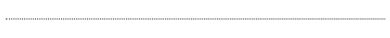 أولاً: أقرأ ثم أجيب:-
ب - أصنف الكلمات الواردة في النص السابق حسب المطلوب في الجدول:
يَسْتَطيْعُ
جَمِيع
يستعين
إنسانٌ
اسْتيعابَ
النَّاسُ
أولاً: أقرأ ثم أجيب:-
ب - أصنف الكلمات الواردة في النص السابق حسب المطلوب في الجدول:
الصِّناعاتِ
المُتَفَرِّقَةِ
الشاعر
إِنسانٌ
أكرم
 أن
أولاً: أقرأ ثم أجيب:-
ب - أصنف الكلمات الواردة في النص السابق حسب المطلوب في الجدول:
الصِّناعات
الحاجات
بنت
أولاً: أقرأ ثم أجيب:-
جـ. أصنف الكلمات الواردة في النص السابق حسب المطلوب في الجدول:

كلمة (هذا): 	 (اسم موصول – اسم إشارة – حرف عطف)
كلمة (قال):			(اسم – فعل – حرف)
كلمة (الحاجات): 		(مفرد – مثنى – جمع)
أولاً: أقرأ ثم أجيب:-
جـ. أصنف الكلمات الواردة في النص السابق حسب المطلوب في الجدول:

ضد (المتفرقة): 		(البعيدة – المتجمعة – القريبة)
معنى (يجهد):		          (يتعب – يريح – يحزن)
أولاً: أقرأ ثم أجيب:-
جـ. أصنف الكلمات الواردة في النص السابق حسب المطلوب في الجدول:

جمع (باب): 			( بوابة – بابان – أبواب )
كلمة (يخيط) فعل: 		( ماض – مضارع – أمر )
ثانيًا: أقرأ ثم أجيب:-
قالَ الفلاح: يا بُنَيَّ! اُنْظُرْ إلى تِلْكَ العَصَافِيرُ تَغْدو وتَروحُ مَشْغولَةً بِبِناءِ أعْشاشِها، والْبَحْثِ عَنْ طَعامٍ تَأْكُلُهُ وتُطعِمُ مِنْهُ فِراخَها.
وانظُرْ إلى هَذِهِ النَّمْلاتِ تَذْهَبُ وَتَجيءُ، وَكُلُّ نَمْلَةٍ تَحْمِلُ القوت إلى مسكنها؛ كَيْ تُخَزِّنَهُ لأَيَّامِ الشِّتاءِ. وانْظُرْ إلى تِلْكَ النَّحْلَةِ تَتَنَقَّلُ بين الأزهار؛ كي تمتص رَحيْقَها؛ لِتَصْنَعَ مِنْهُ عَسَلًا طَيِّبًا.
ثانيًا: أقرأ ثم أجيب:-
أ - ماذا تعلم خالد من الكائنات التي شاهدها؟
العمل بجد ونشاط.
ثانيًا: أقرأ ثم أجيب:-
ب - أصنف الكلمات الواردة في النص السابق حسب المطلوب في الجدول:
الفلاح
العَصَافِير
النَّمْلاتِ
إلى
أعْشاشِها 
أَيَّامِ
ثانيًا: أقرأ ثم أجيب:-
ب - أصنف الكلمات الواردة في النص السابق حسب المطلوب في الجدول:
بِناءِ
تَجيءُ
الشِّتاءِ
قالَ 
انْظُرْ
تَتَنَقَّلُ
ثانيًا: أقرأ ثم أجيب:-
ب - أصنف الكلمات الواردة في النص السابق حسب المطلوب في الجدول:
تُخَزِّنَهُ
 أَيَّامِ 
الشِّتاءِ
ثانيًا: أقرأ ثم أجيب:-
جـ. أختار الإجابة الصحيحة مما بين القوسين فيما يأتي:
الفلاح (اسم.........):	         (علم – نكرة – معرف بـ (ال))
"يا" ( حرف........):		  ( توكيد – نداء – عطف)
الحرف المضعف في كلمة (تمتص) هو: (الميم – الصاد - التاء)
ثانيًا: أقرأ ثم أجيب:-
د. أكمل الفراغات الأتية بما يناسبها:
مفرد ( العصافير):.................
مرادف (القوت):...................
مثنى (نملة):......................
جمع (نحلة):......................
ضد (تنتقل):......................
مؤنث (الفلاح):...................
العصفور
الطعام
نملتان
نحل
تستقر
الفلاحة
ثالثًا: أجيب حسب المطلوب
أ- أقرأ وأحلل الكلمات الأتية إلى مقاطع صوتية:
المتفرقة
ر
فرْ
مـ
الـ
ة
قـ
تـ
ثالثًا: أجيب حسب المطلوب
أ- أقرأ وأحلل الكلمات الأتية إلى مقاطع صوتية:
مُسْتَقْبلاً
بـ
مـسـ
لا
تـقـ
ثالثًا: أجيب حسب المطلوب
أ- أقرأ وأحلل الكلمات الأتية إلى مقاطع صوتية:
تخاطبني
ني
طبـ
خا
تـ
ثالثًا: أجيب حسب المطلوب
ب. أكمل الفراغات حسب المطلوب:

لا يستطيع ............... واحد استيعاب جميع الصناعات.
                                              	( كلمة تبدأ بهمزة قطع)
كانت.......... تغزل الصوف.				                                                   
                                               ( كلمة تنتهي بهمزة )
ما من نبيَّ إلا وقد................ الغنم.		   	
                                           ( كلمة تنتهي بالألف اللينة)
إنسان
حواء
رعى
ثالثًا: أجيب حسب المطلوب
جـ. أكمل الفراغ بوضع الحرف المناسب مما بين القوسين:
ى
مـَّ
أ
ـوا
ــة
ا
ثالثًا: أجيب حسب المطلوب
د. أكتب فقرة في حدود (30) كلمة عن أهمية العمل، مع مراعاة قواعد الكتابة الصحيحة:
ثالثًا: أجيب حسب المطلوب
أهمية العمل
العمل هو شرط استقرار الإنسان، وأساس الإعمار والتقدّم، وهو وقود النجاح، ولذلك حثّ ديننا العظيم عليه إذ قال الله تعالى: (فَإِذَا قُضِيَتِ الصَّلَاةُ فَانتَشِرُوا فِي الْأَرْضِ وَابْتَغُوا مِن فَضْلِ اللَّهِ وَاذْكُرُوا اللَّهَ كَثِيراً لَّعَلَّكُمْ تُفْلِحُونَ)، فالعمل عبادة ونشاط، وهو دأب الأنبياء والصالحين، وصفة للناجحين.
أكتب حسب المطلوب
رابعاً
أ - أكتب الجمل الأتية مضبوطة بالشكل: (إملاء منسوخ)
هَذَا يَبْذُرُ لِهَذا قَمْحًا يَأْكُلُهُ، وَهَذا يخِيط لِهَذا ثَوْبًا يَلْبَسُهُ، وَهَذا يبني لِهَذا بَيْتًا يَسْكُنُه، وَهَذا يصنع لِهَذا بابًا يُغْلِقُهُ دون بَيْتِهِ، وَغَيْر ذَلِكَ مِمَّا لا يَكادُ يُدْرِكُهُ العَدَدُ مِنْ الصِّناعاتِ وَالحاجات. 
لِذا نحن نُحِبَّ هَؤُلاءِ، وَنُحِبَّ وُجوْههَمُ الَّتي يَظْهَرُ عَلَيْهَا الصَّبْرُ وَالجَلَدُ.
......................................................................................................................................................................................................................
ب - ألاحظ الجمل الآتية، ثم أكتبها في دفتري إملاء من معلمي: (إملاء منظور)
الفلاح: حثنا َالإِسْلامُ عَلى الْعَمَلِ، حَيْثُ قال – صلى الله عليه وسلم ((اعْمَلوا فَكُلُّ مُيَسَّرٌ لِما خُلِقَ لَهُ)) 
خالِدٌ: حَقَّاً يا عَمِّي فَما أَجْمَلَ الْعَمَلَ! وَسَأَحْرِصُ – إنْ شاءَ اللَّهُ – عَلى أَنْ أَكوْنَ في الْمُسْتَقْبَلِ عامِلاً نافِعاً لِديني ووَطَني.
ج - أكتب في دفتري ما يملي علي معلمي: (إملاء اختباري من اختيار المعلم)